Краевая инновационная площадка Тема проекта: «Модель инклюзивного образования для детей с ограниченными возможностями здоровья в условиях детского сада комбинированного вида»Отчет за 2020 год
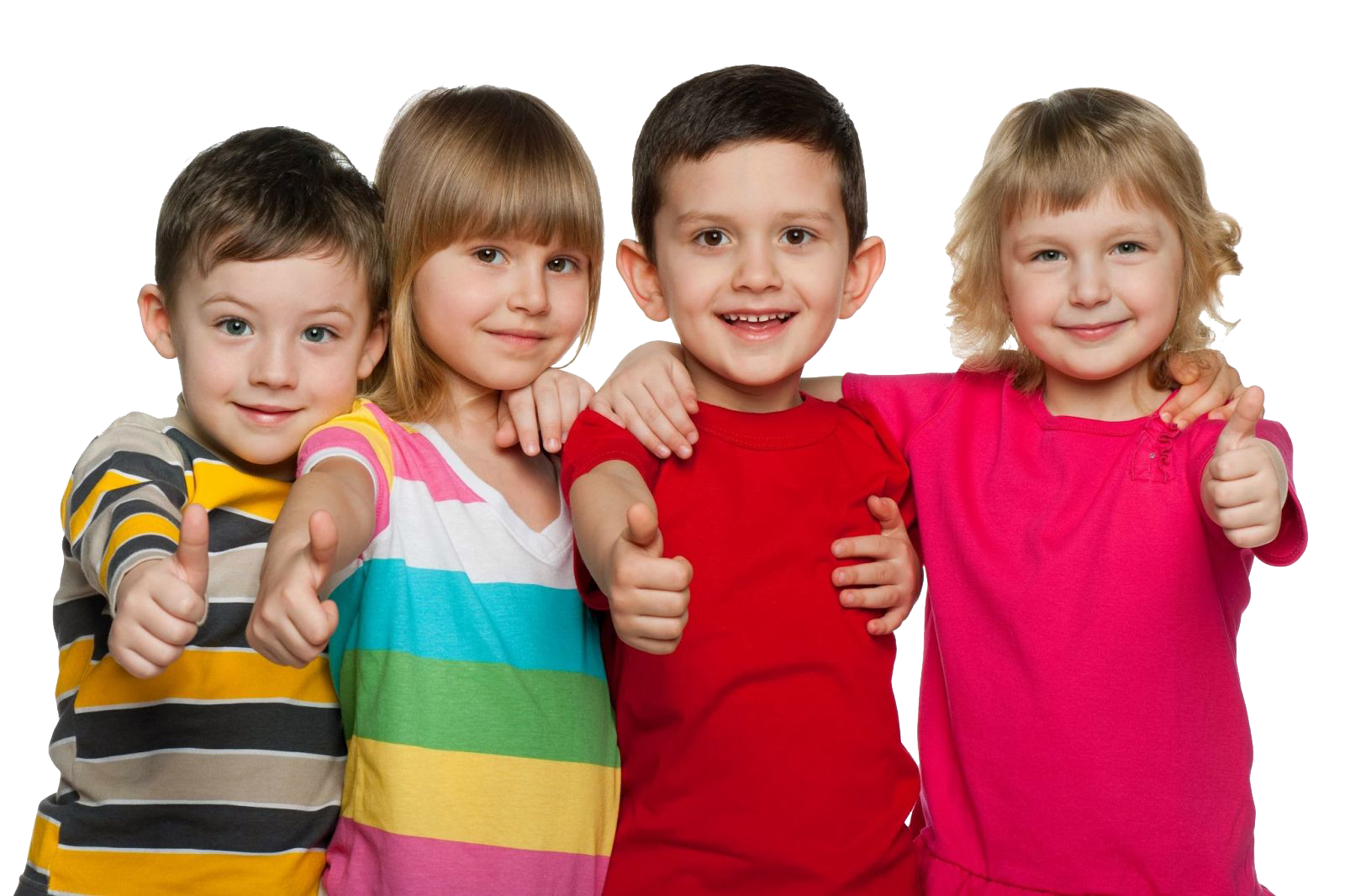 ЗАВЕДУЮЩИЙ МДОБУ №125 Казанцева С.Ф.
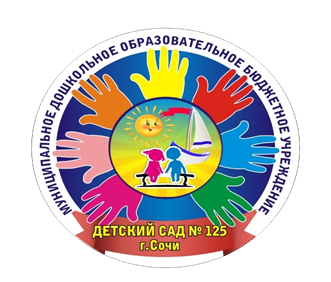 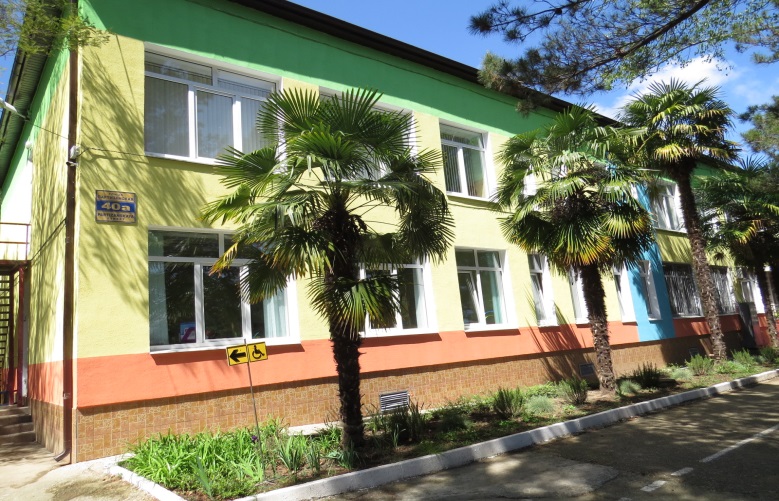 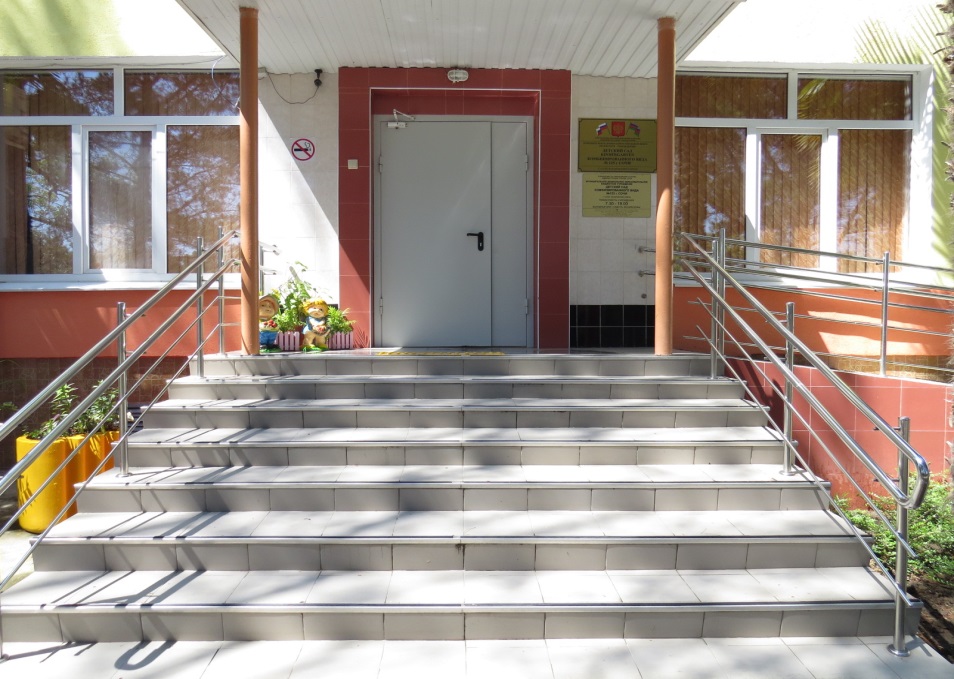 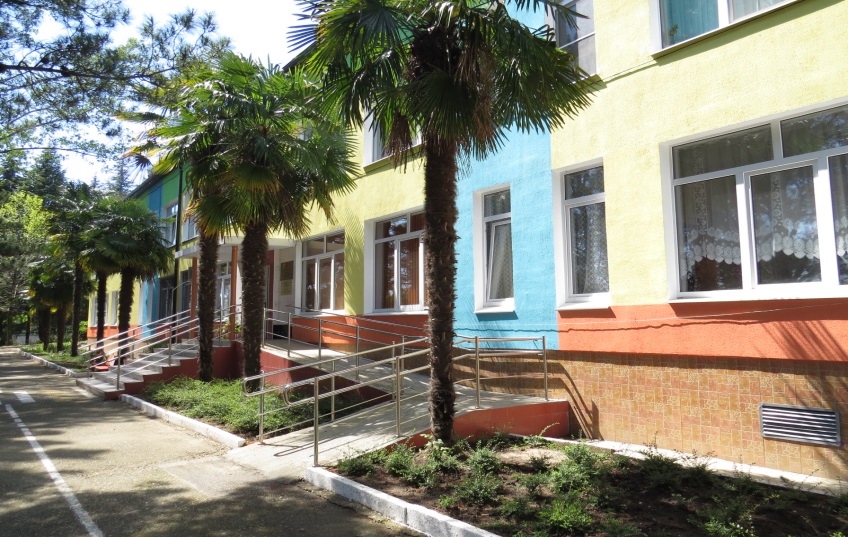 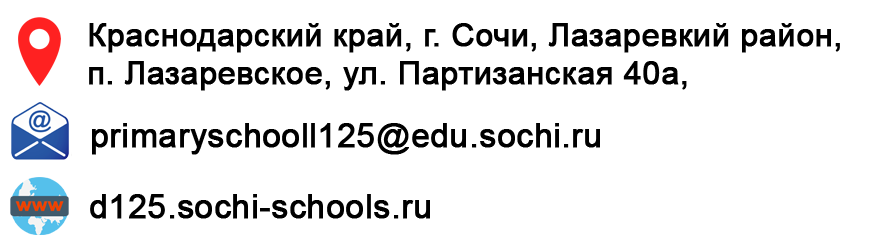 Видеоролик: визитная карточка детского сада
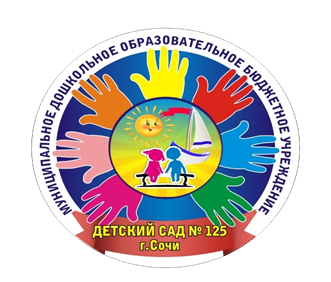 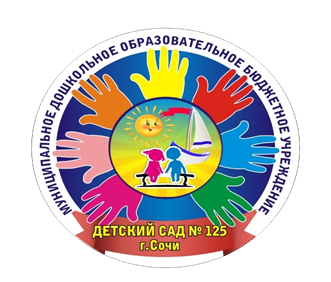 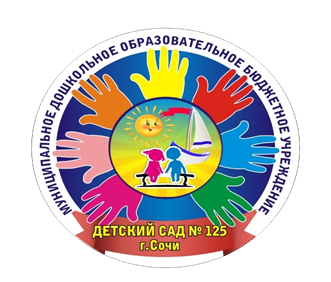 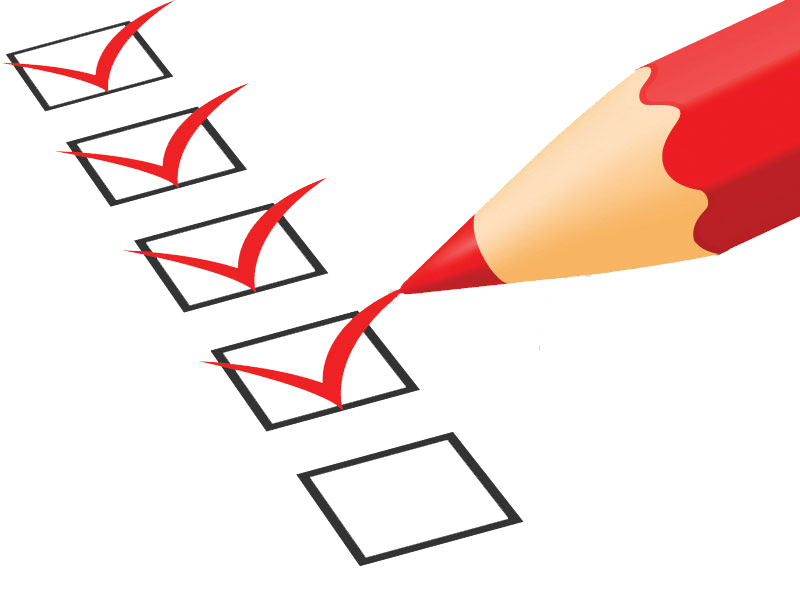 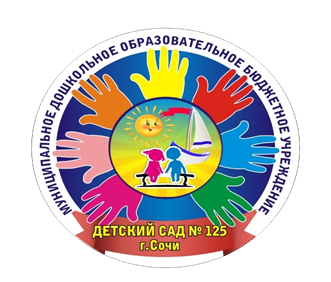 Векторы инновационного развития
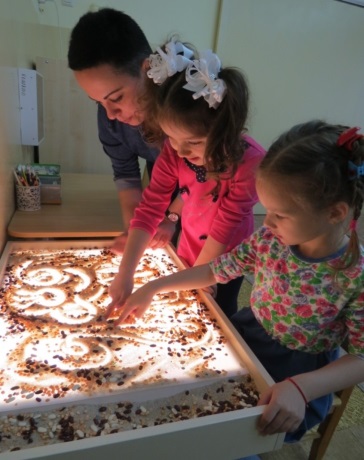 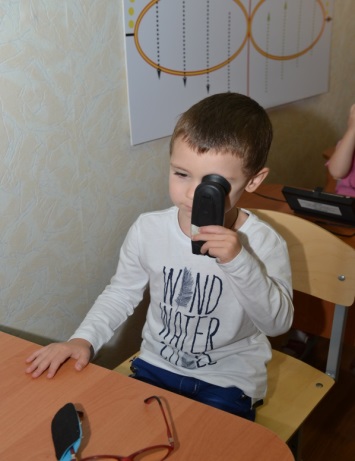 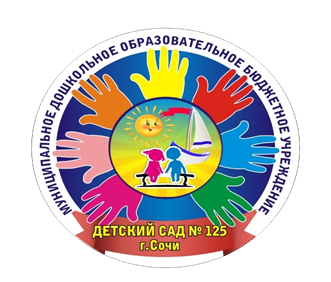 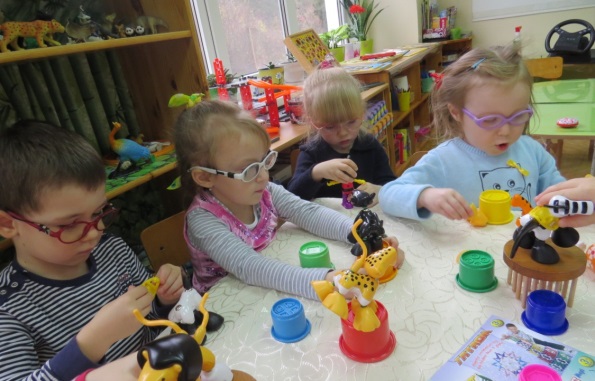 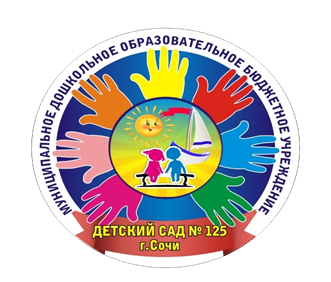 Организация инклюзивного образования
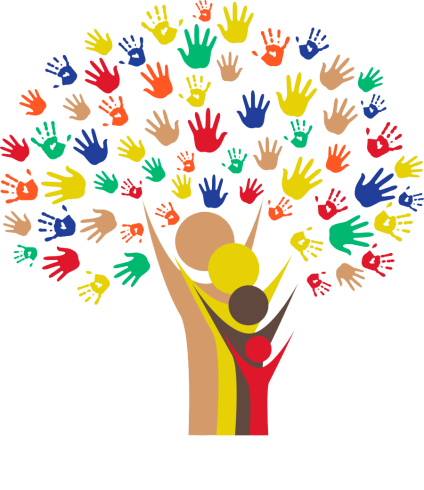 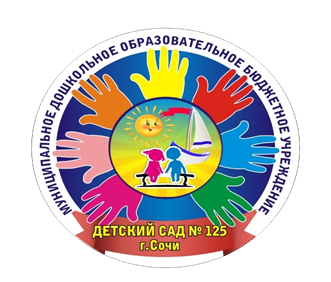 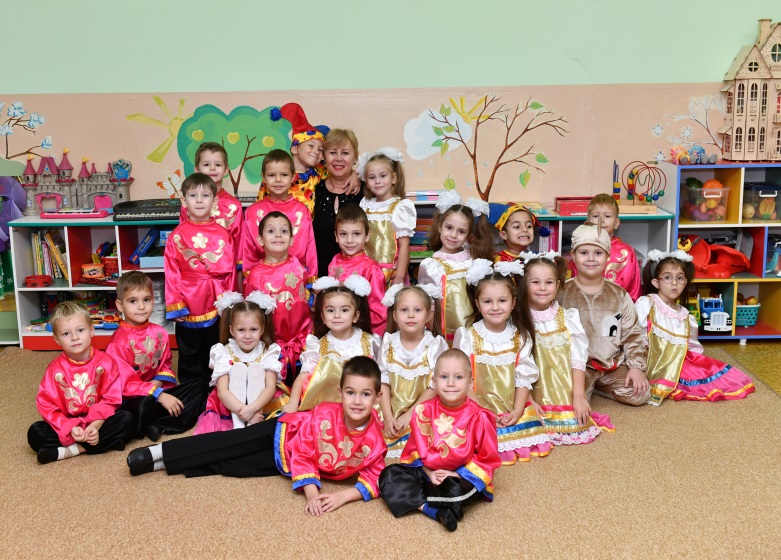 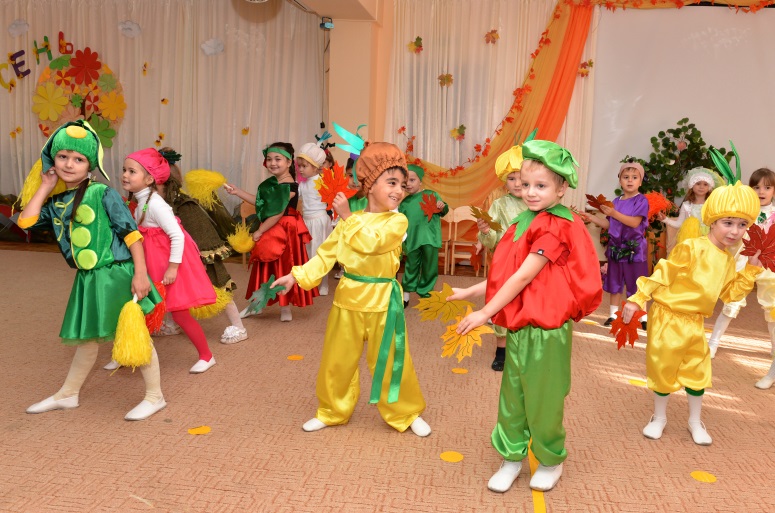 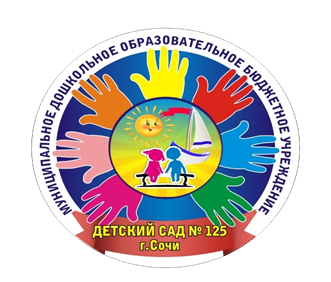 Контингент образовательного комплекса ДОУ
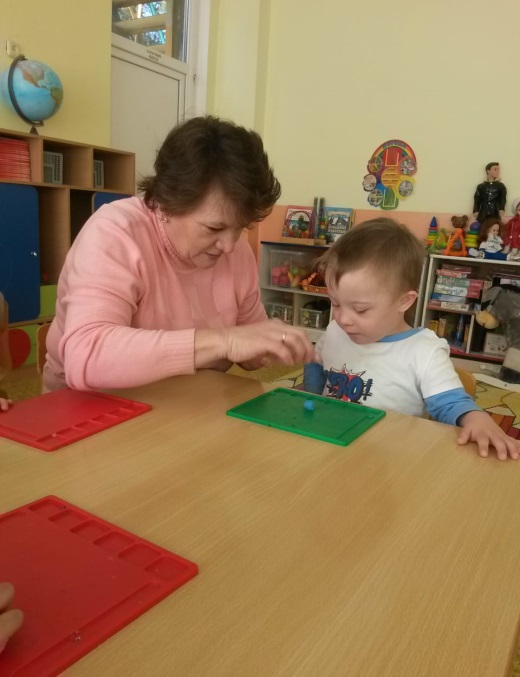 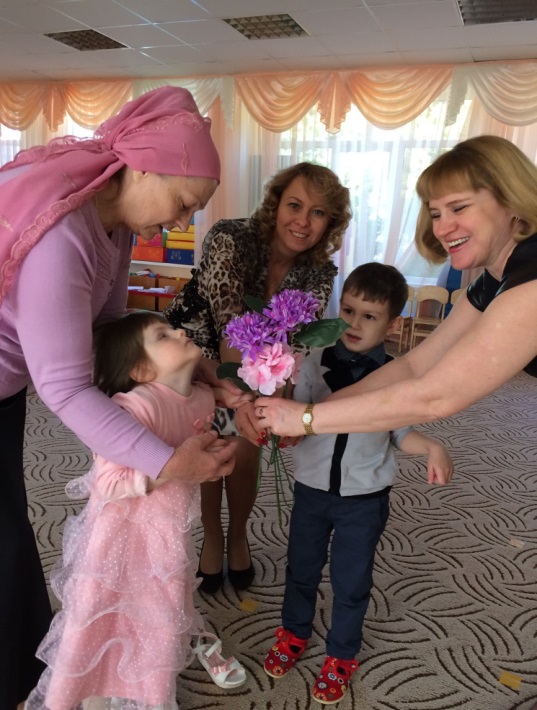 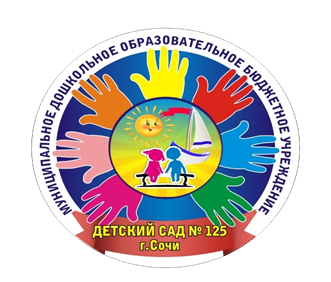 Направление деятельности в условиях инклюзивной практики
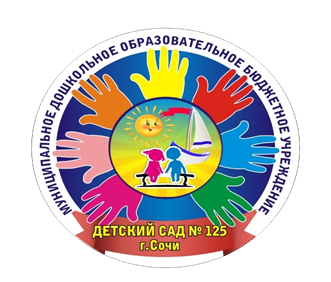 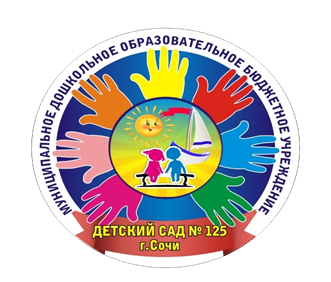 Разработаны:
ООП ДОУ. 
АООП ДОУ по всем направлениям коррекции (ЗПР, ТНР, нарушение зрения, аутистический спектр).
Рабочие программы педагогов по  четырем направлениям коррекционного образования
Индивидуальные образовательные маршруты для детей-инвалидов.
Методические рекомендации по организации  инклюзивного образования (из опыта работы)
      Программа:
«Нейропсихологическая профилактика и коррекция психологического развития дошкольников по методу замещающего онтогенеза в условиях инклюзивного образования»
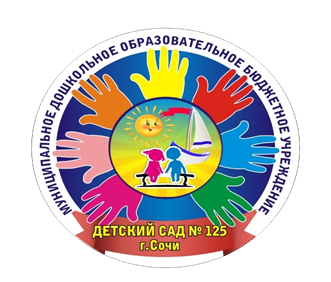 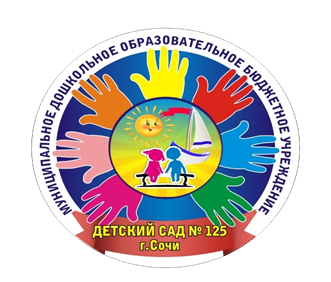 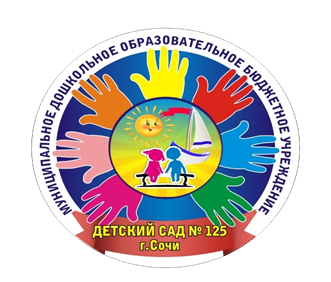 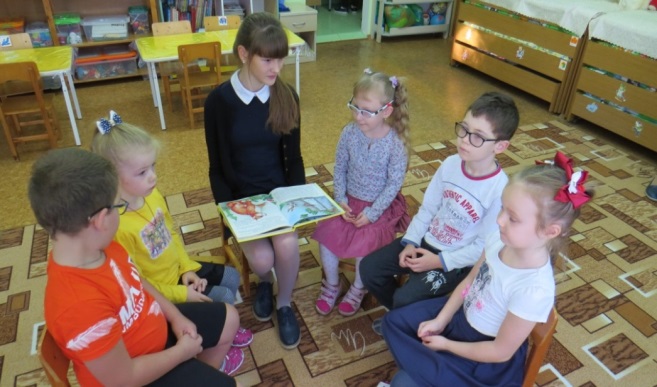 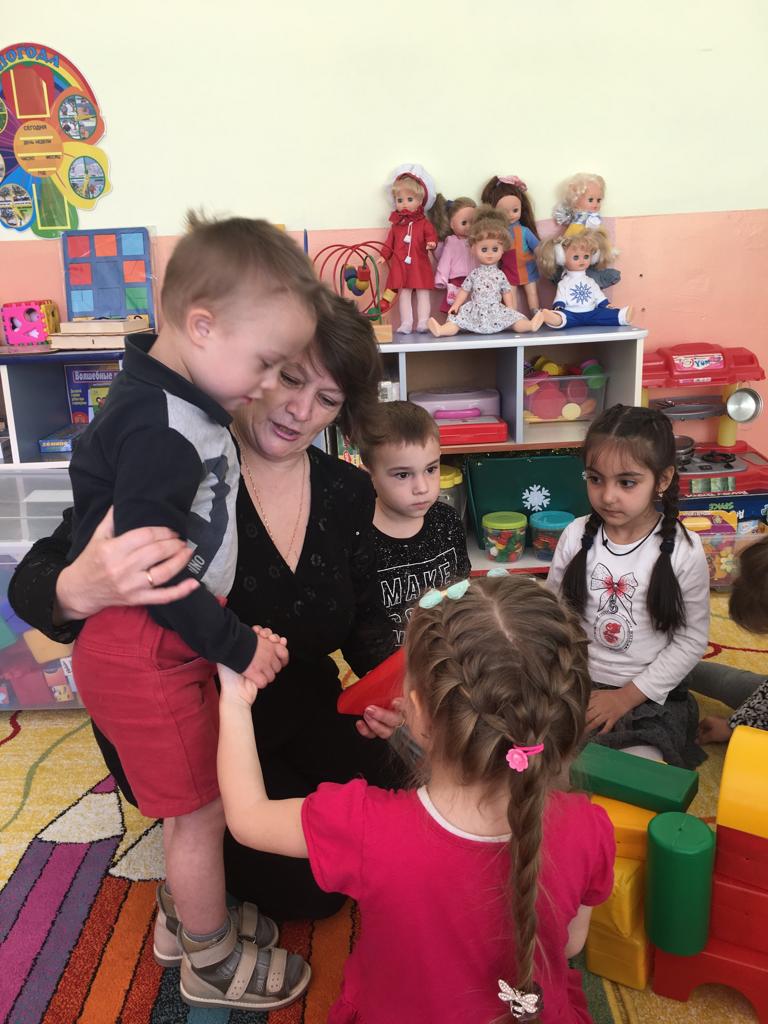 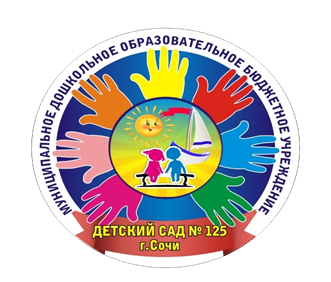 Описание и анализ существующих практик
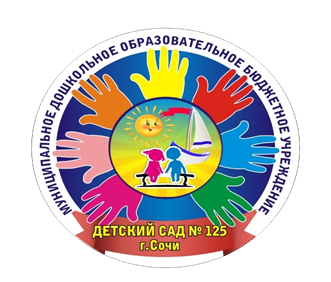 Описание и анализ существующих практик
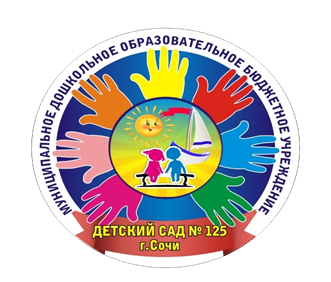 частичная
Доступная среда
Психолого- педагогическое сопровождение детей с ОВЗ
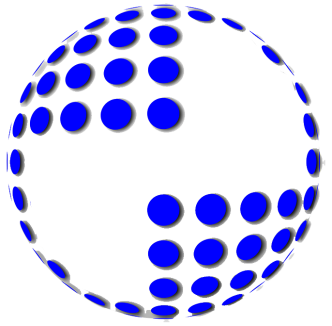 Предметно-пространственная среда для всех направлений коррекции
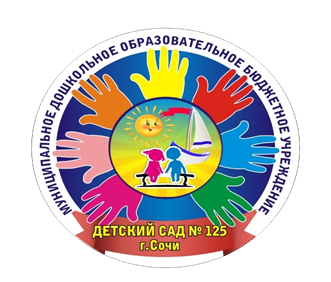 Кадровое сопровождение
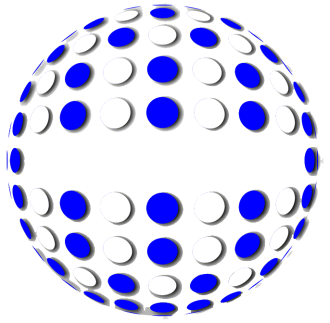 точечная
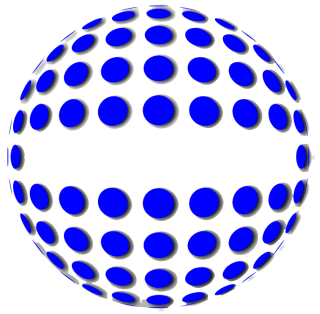 полная
Материально-техническое обеспечение ДОУ
Сетевое взаимодействие
Дети всех возрастных групп и различных нозологий. Четыре  направления коррекции
Финансовое обеспечение
Трансляция опыта
СПАСИБО ЗА ВНИМАНИЕ!